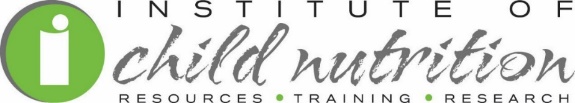 Record Keeping Basics for CACFP
CACFP iTrain 
Simple Lesson Plan
Introduction
Trainer and Participants’
 Introductions
Welcome!
When you hear record keeping basics, what comes to mind?
[Speaker Notes: Share core content: Maintaining accurate and organized records is vital to receiving reimbursement in the Child and Adult Care Food Program (CACFP). These records accurately reflect all costs and documents that funds are used to support the non-profit food service. Failure to maintain required records may result in denial of CACFP reimbursement.]
Overview
[Speaker Notes: Share core content: This training will explore the basic record keeping and record retention requirements for centers operating the CACFP. This training will discuss the general requirements. Add refer to your state agency for specific requirements.]
Lesson Objective
Identify four common categories of records in the CACFP.
Efficient Record Keeping
Must documents all payments received and all allowable costs 
All records should be readily available upon request for review or audit
Maintained for a minimum of three years prior plus the current year 
Or until any audits or investigations of that year’s records have been closed
[Speaker Notes: Ask posing question: What does efficient record keeping mean to you? 

Share core content: Centers must maintain an efficient recordkeeping system that documents all payments received and all allowable costs in support of the center's nonprofit food service under the CACFP.
An orderly system for collecting and filing records is essential and will save time each month when the claim for reimbursement is completed.
All records should be readily available upon request for review or audit by the State agency and representatives of the U.S. Department of Agriculture. Records must be maintained for a minimum of three years prior plus the current year or until any audits or investigations of that year’s records have been closed 7 CFR 226.10(d).]
Types of Records
The CACFP requires five basic types of records. 
Meal service records
Participant records
Fiscal management records
Training records
State agency records
Always refer to your State agency or sponsoring organization for additional record keeping requirements.
[Speaker Notes: Share core content: The CACFP requires five basic types of records. 
Meal service records
Participant records
Fiscal management records
Training records
State agency records
This training will only discuss the four types of records: meal service records, participant records, fiscal management records, and training records.
It’s important to note, each State agency may require additional records. Always refer to your State agency or sponsoring organization for additional record keeping requirements.]
Meal Service Records
Support the claim for reimbursement
Meal count records
Menus showing that the meal pattern requirements were met
Attendance record
[Speaker Notes: Share core content: The first record type is meal service records. These records support the claim for reimbursement. 
There are three types of meal service records. The first type is meal count records. You need to track the total count of the daily meals served to show the number of meals served to enrolled children.
Other meal service records include menus showing that the meal pattern requirements were met. The menus must contain a list of the food items served for each meal type to ensure that the requirements of the CACFP meal patterns are met. 
In order to claim the meal, the child must be enrolled and in attendance for the meal service.]
Participants Records
Enrollment and daily attendance records
Method to capture attendance and participation separately is required
Income Eligibility Statements (IES)
[Speaker Notes: Share core content: Accurate records on the children enrolled in the center Centers are required. You need to keep daily attendance records for all enrolled children must be maintained separately from the meal count records.
A method to capture attendance and participation separately is required. The child may be in attendance but did not participate in the meal service. 
Enrollment records are required for each child. They must be updated annually, signed by the parent or legal guardian, and include the child’s normal days and hours in care, as well as the meals the child normally receives.
Centers claiming free and reduced-price reimbursement must annually obtain and keep on file approved income eligibility statements (IES) for children determined to meet the free and reduced-price eligibility guidelines. IES forms are valid for 12 months from the date the parent or guardian signed the form or the date on which the center official signs the form to certify the eligibility of the participant.]
Fiscal Management
All sources of income 
All copies of submitted claims for reimbursement 
Receipts for all Program payments received from the SA
Operating and administrative costs
[Speaker Notes: Share core content: All sources of income to the Program must be documented. All copies of submitted claims for reimbursement must be maintained, as well as receipts for all Program payments received from the SA. In addition, you must keep accurate records of your operating and administrative costs to document the nonprofit status of your food service. 
Fiscal management records include at a minimum copies of invoices, food costs, labor costs, supplies, payroll records, services, claims for reimbursement submitted to the SA, Program payments received, and other documents required by the State agency.]
Training
Required to provide annual training on Program requirements
Records of training sessions staff must be maintained
[Speaker Notes: Share core content: Centers are required to provide annual training on Program requirements. Records of annual or more frequent (various times throughout the year) training sessions for frontline and key staff must be maintained. These are the individuals who work directly with the CACFP.
At a minimum, these records must include dates, locations, CACFP topics discussed, and names of personnel in attendance. The required content of the training is established by the State agency 7 CFR 226.15(e)(12); 226.17(b)(10).
Contact your State agency for more information on the required records.]
Activity
Four Categories of the CACFP Record Keeping
[Speaker Notes: Activity: Four Categories of the CACFPTime: 10minutes
Purpose: The purpose of this activity is to test the participants' understanding of the categories of required records for the CACFP.
Materials Needed: Instructions for activity, index cards with each record category listed
Instructions: Divide participants into groups of four. Each group will be assigned one of the four record keeping categories discussed in the lesson. Each group will need to identify a minimum of three records in their assigned category. Once the participants have finished, allow each group to share their responses with the larger group. Allow time for discussion.
Ask posing questions: What is the record retention requirement?
Optional Discussion Activity: If time allows, ask participants to discuss their method of organizing records with their peers.
Feedback: Although the participants’ responses may vary, some ideal responses may include the following.]
Conclusion
Lesson Conclusion
4 basic categories for record keeping:
Meal service records
Participant records
Fiscal management records
Training records
[Speaker Notes: Share core content: This lesson focused on the various records required by the CACFP. These records fall into 4 basic categories. The minimum requirements for each category, including record retention, were discussed. Applying this information will help you be successful and continue participation in the CACFP.

Ask posing question: What questions do you have about the record keeping basics in the CACFP?]
Activity
Speed Action Planning
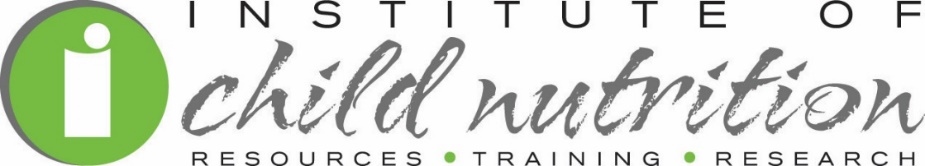 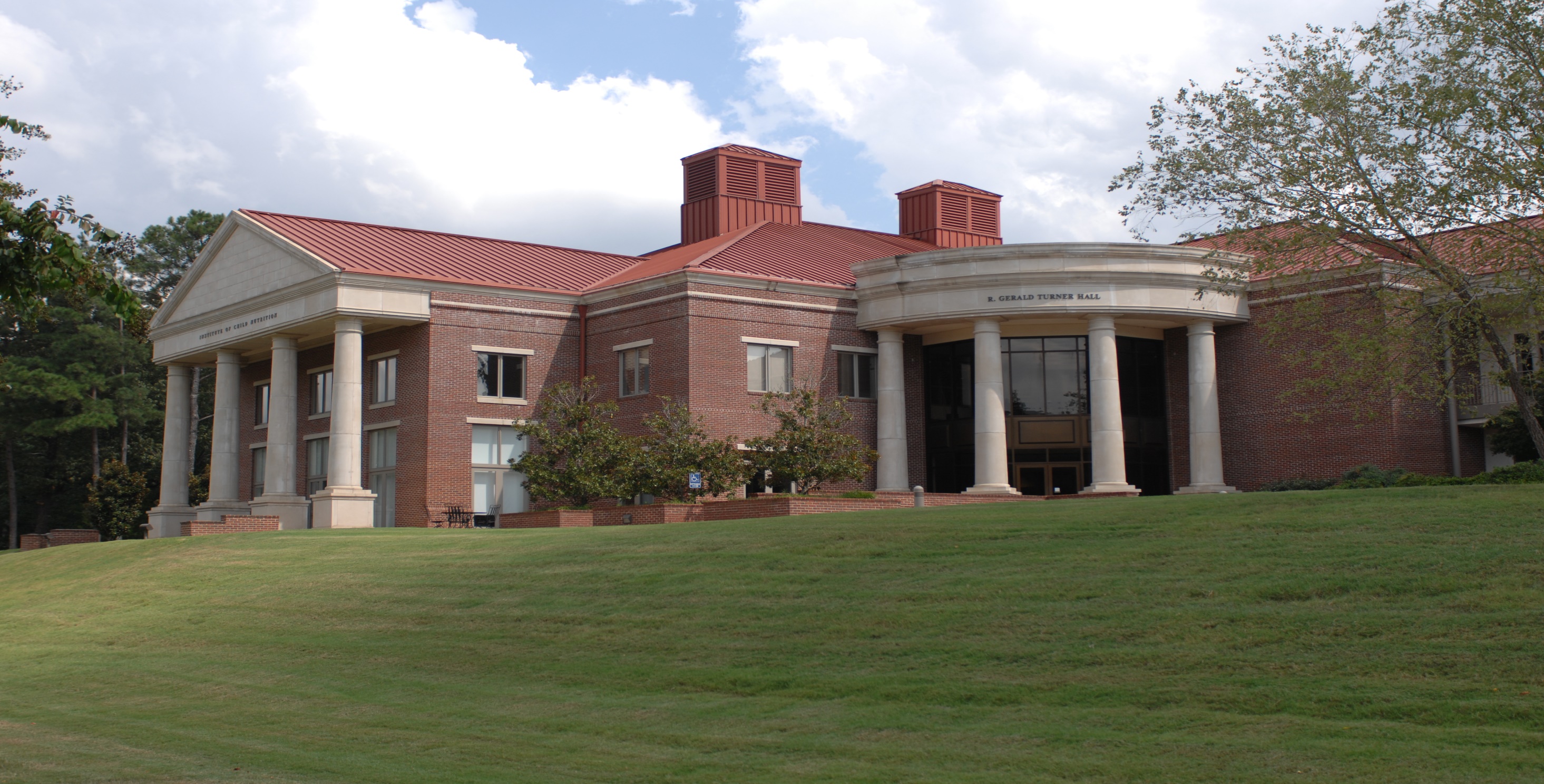 Thank You!
The University of Mississippi  School of Applied Sciences   www.theicn.org  800-321-3054 helpdesk@theicn.org
Follow ICN on Social Media!
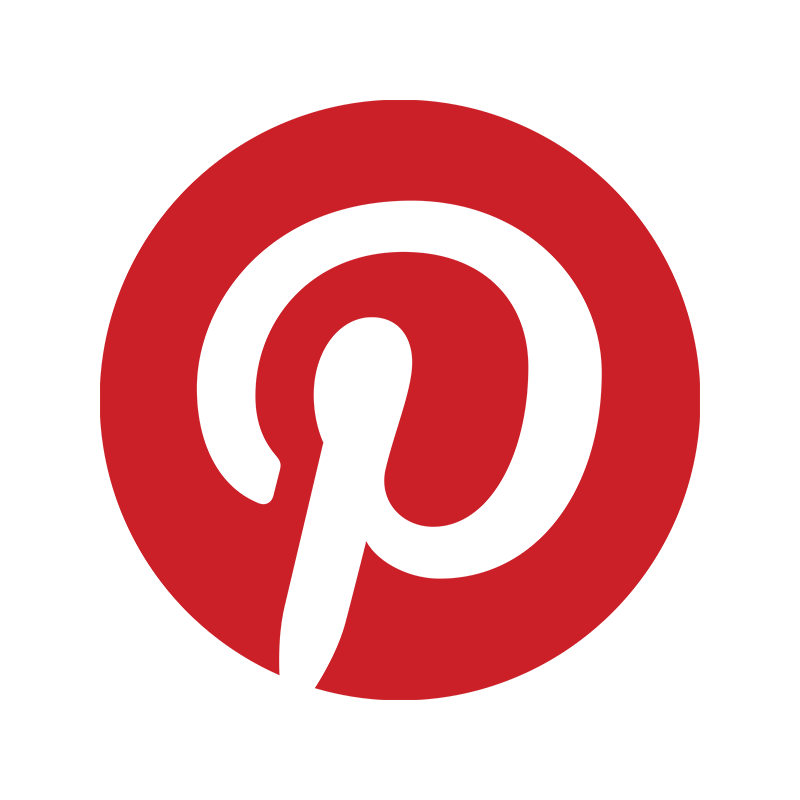 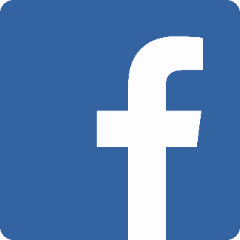 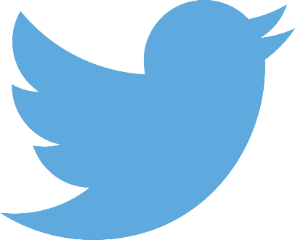 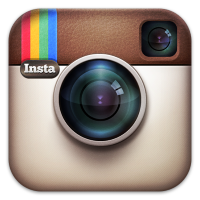 @ichildnutrition
instagram.com/theicn
pinterest.com/theicn
facebook.com/ichildnutrition